Муниципальное дошкольное образовательное
учреждение « Детский сад общеразвивающего вида №17»
Г. Щёкино Тульская область
« Создание условий
для успешной социализации ребёнка
дошкольного возраста в дошкольном
образовательном учреждении
общеразвивающего вида»
Павлова Н.Ю. –заместитель заведующей по воспитательно-методической работе
Социальный заказ
инициативный
способный найти « себя»
нравственно стойкий
Социально адаптированный
Ребёнок
Способный к саморазвитию
Детский сад
Семья
Основные агенты социализации дошкольников
ДЕТСКИЙ САД- ОТКРЫТАЯ ОБРАЗОВАТЕЛЬНАЯ СИСТЕМА.
Образование и наука
ИРО г. Тулы
Тульский педагогический колледж №2
Гимназия № 1 г. Щёкино
культура 
Щёкинский краеведческий музей
Музей-усадьба Ясная Поляна
Щёкинская детская музыкальная школа
Центр детского творчества
ДК г. Щёкино, п. Первомайский, п. Пришня
ПРИОРИТЕТНОЕ НАПРАВЛЕНИЕ ДЕЯТЕЛЬНОСТИ ДОШКОЛЬНОГО УЧРЕЖДЕНИЯ- СОЦИАЛЬНО-ЛИЧНОСТНОЕ РАЗВИТИЕ ДОШКОЛЬНИКОВ.
ЦЕЛЬ:
создание условий  и методическое сопровождение социально-ориентированной деятельности ДОУ, как условия реализации социального заказа семьи  и общества.
Условия:
Использование в практике работы ДОУ здоровьесберегающих технологий
Реализация общеобразовательной программы в соответствии с ФГТ
Создание и обогащение предметной среды
Обеспечение психологического комфорта
Высокий профессионализм педагогов
Грамотное построение воспитательно-образовательного процесса
Социальное партнёрство с семьёй и другими социальными институтами
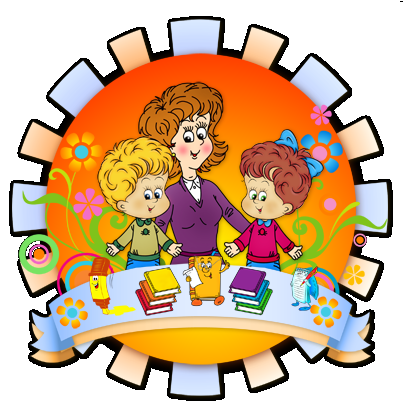 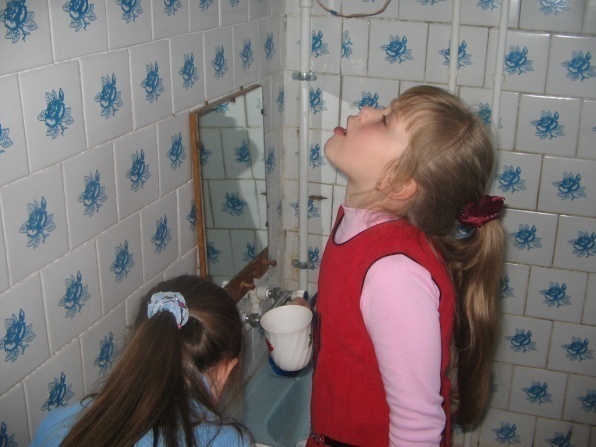 Здоровьесберегающие технологии
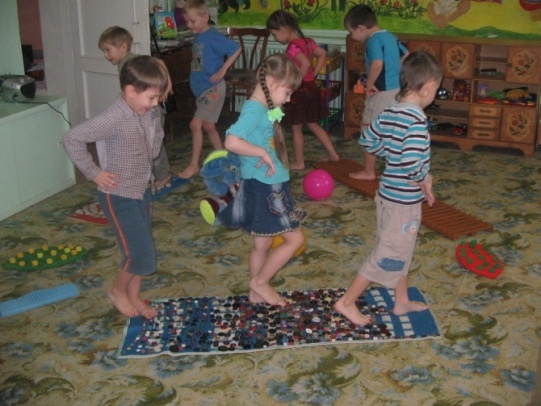 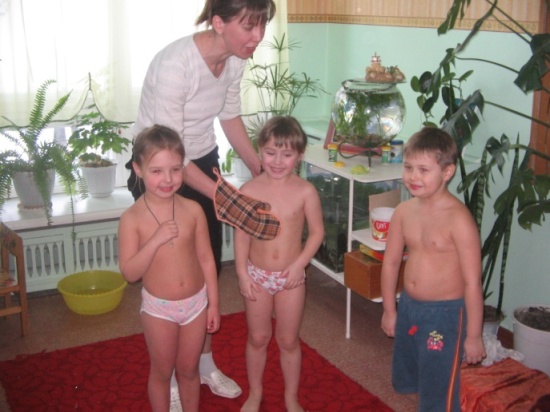 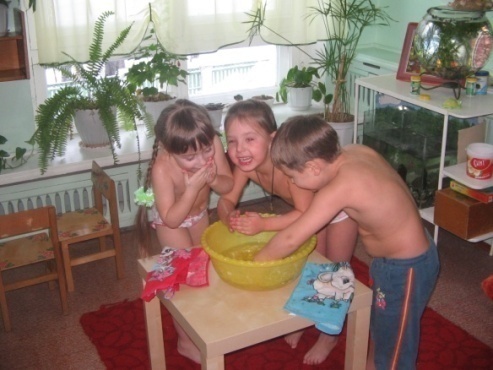 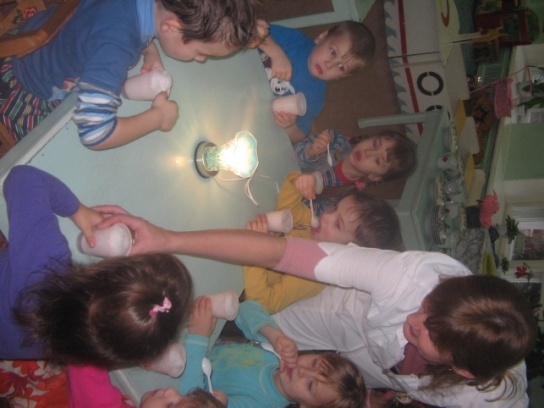 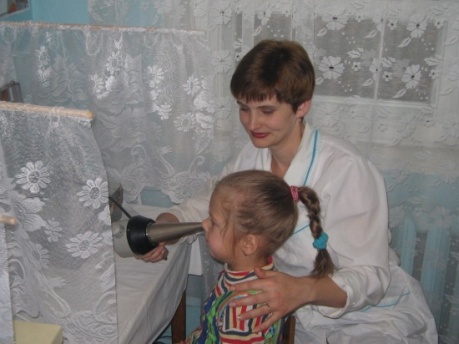 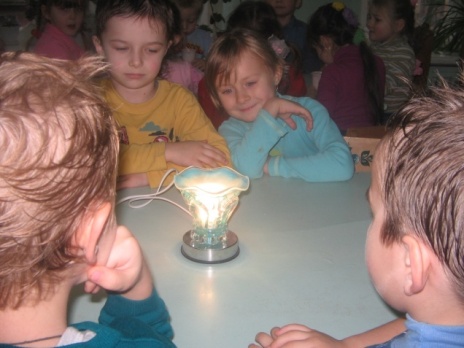 ОБЩЕОБРАЗОВАТЕЛЬНАЯ 
ПРОГРАММА


 МДОУ «Детский сад общеразвивающего 
вида № 17»
Творческой группой детского сада разработана Общеобразовательная программа, соответствующая новым федеральным государственным требованиям;
Образовательный процесс выстраивается на основе комплексно- тематического планирования, так же разработанного в дошкольном учреждении;
Комплексно-тематическое планирование
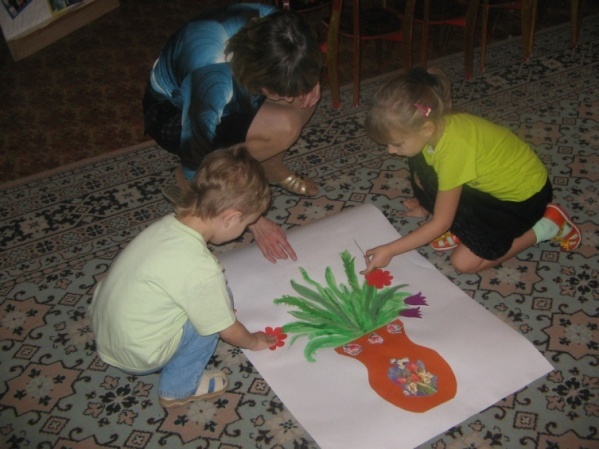 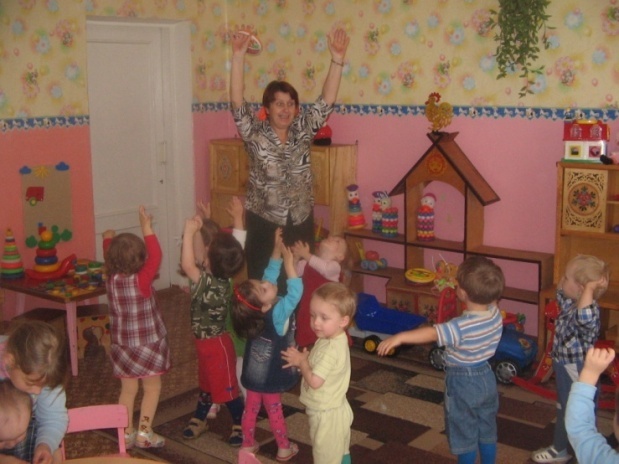 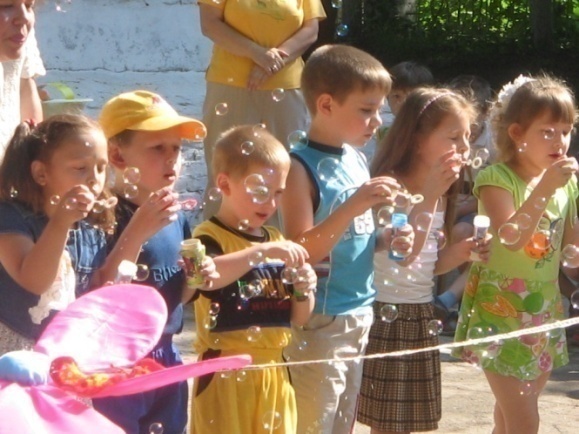 ПРИНЦИПЫ ПОСТРОЕНИЯ 
РАЗВИВАЮЩЕЙ СРЕДЫ
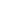 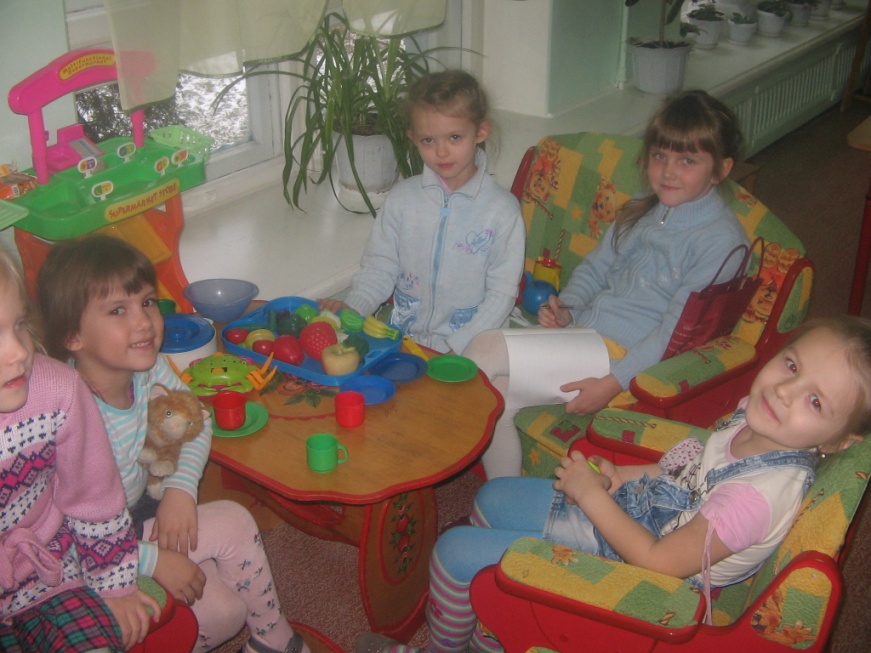 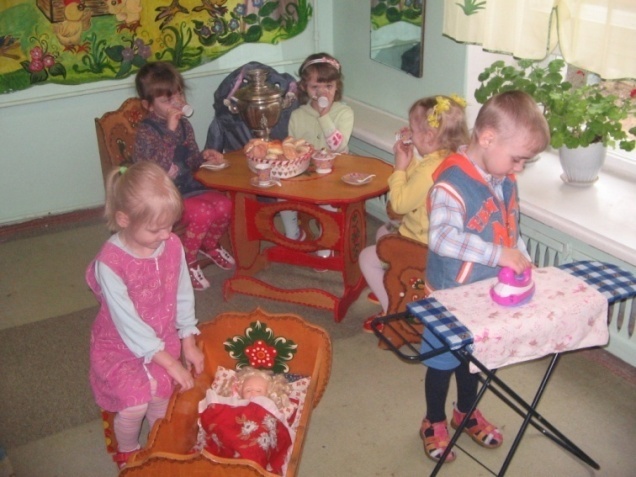 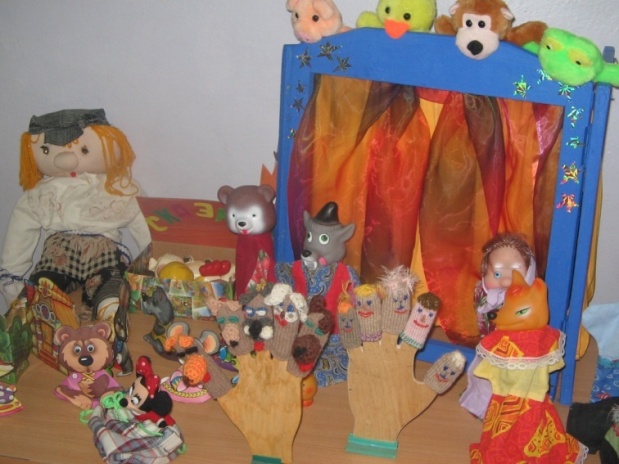 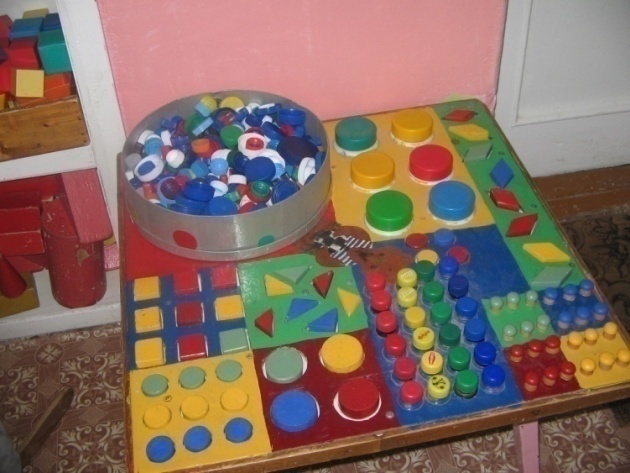 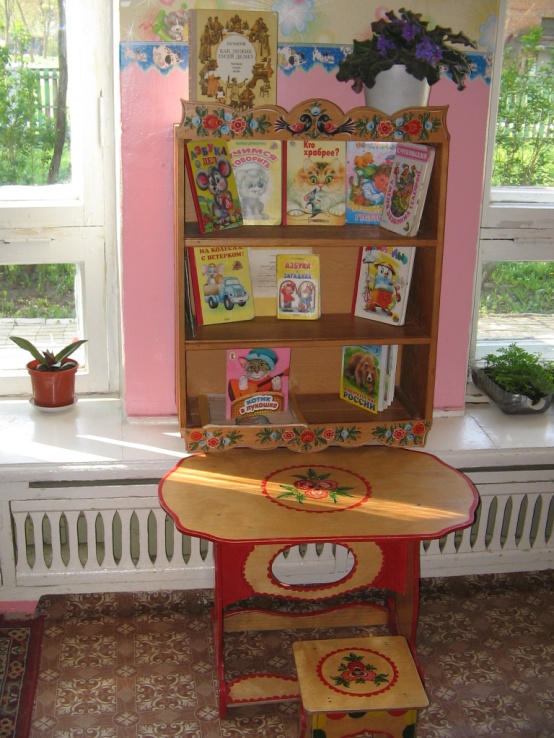 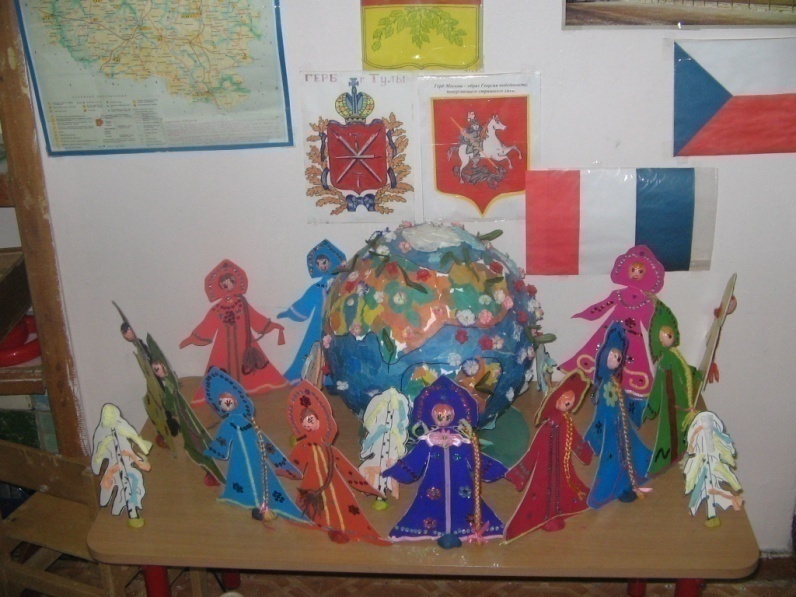 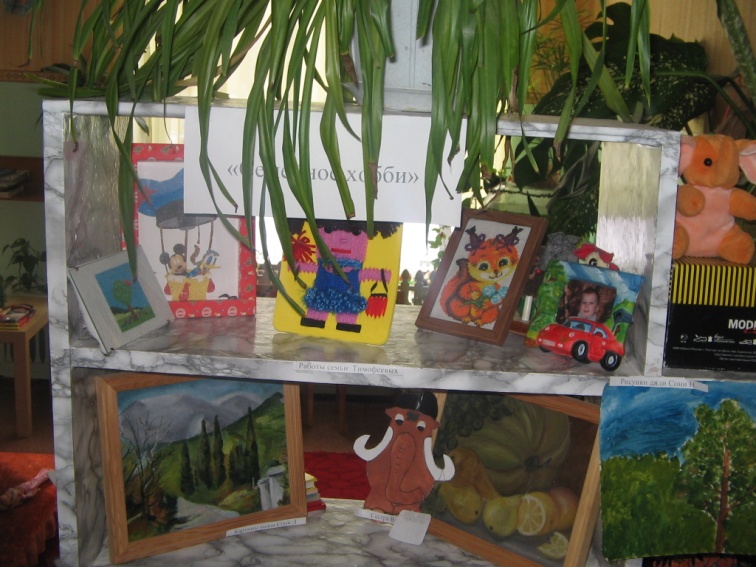 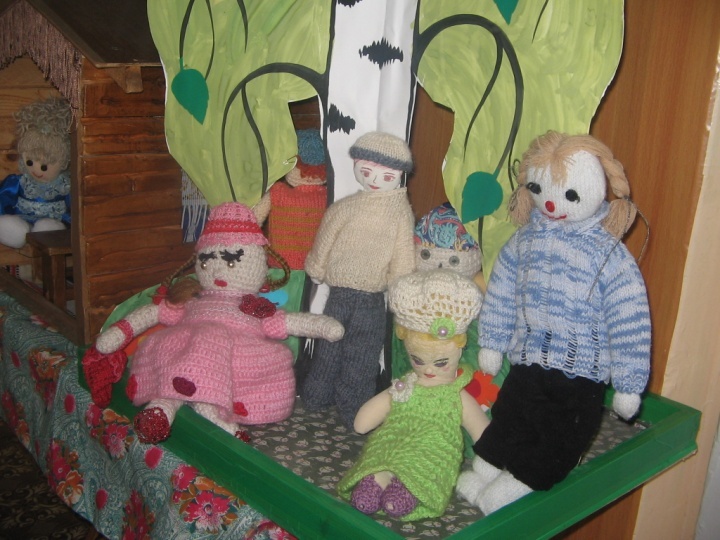 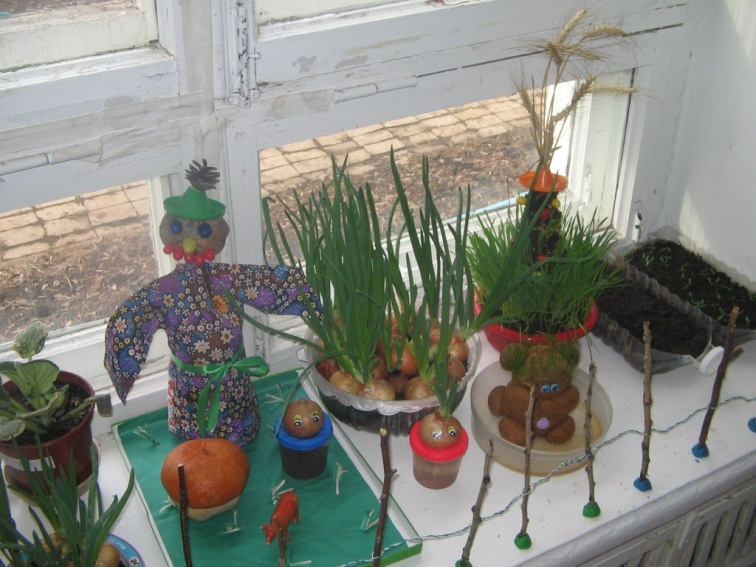 Психологическая служба ДОУ
Задачи: 
Сохранение и укрепление психологического здоровья детей; 
Создание благоприятных психолого-педагогических условий для гармоничного психологического развития дошкольников
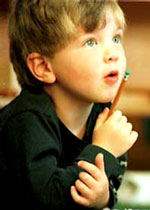 Направления работы
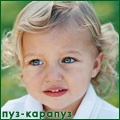 Формы работы
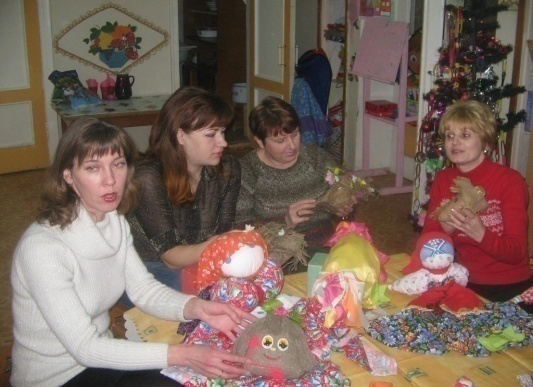 ФОРМЫ МЕТОДИЧЕСКОЙ РАБОТЫ С КАДРАМИ
Социальное развитие личности осуществляется в деятельности, которую грамотно организуют педагоги нашего ДОУ:
Общение
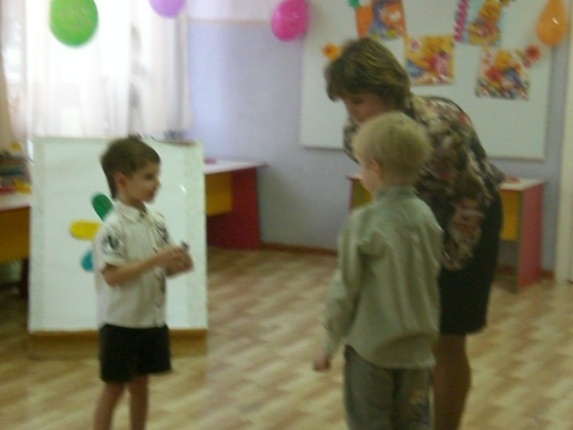 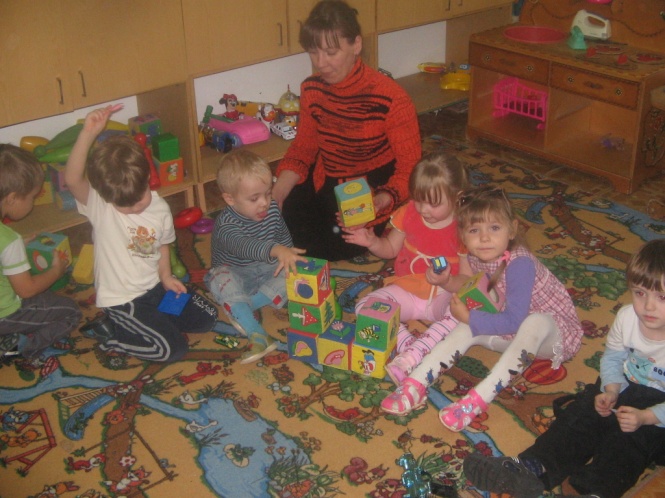 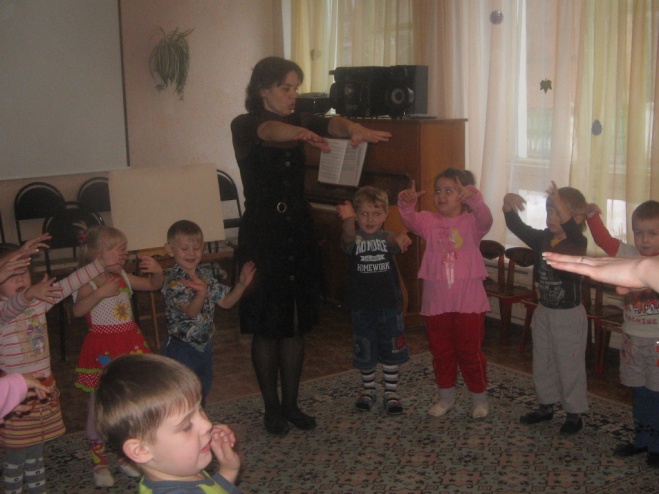 В ДОУ разработаны и реализуются проекты, позволяющие вовлечь детей в активное сотрудничество и партнёрство:
Традиционными стали тематические недели,
участие в  различного рода акциях, конкурсах:
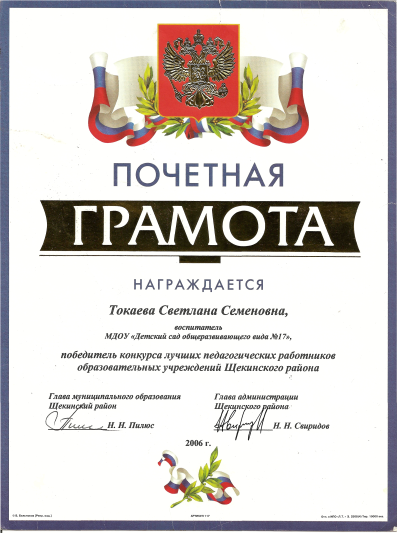 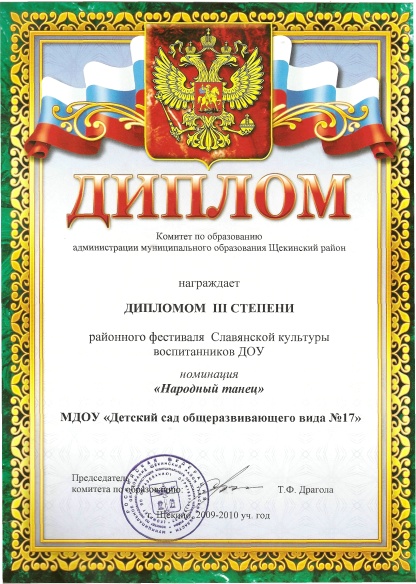 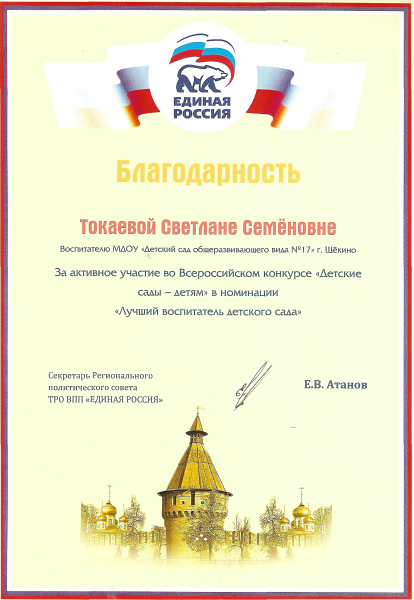 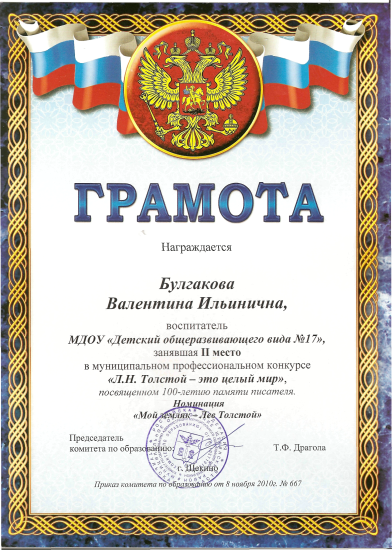 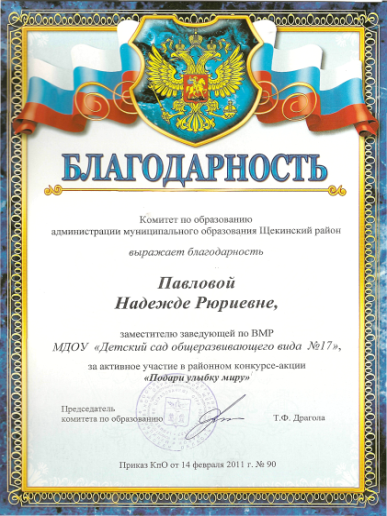 Огромное влияние на процесс социализации дошкольников оказывают агенты социализации:
Семья ( родители, братья, сёстры, дедушки, бабушки и другие родственники)
Детский сад 
( в первую очередь воспитатели)
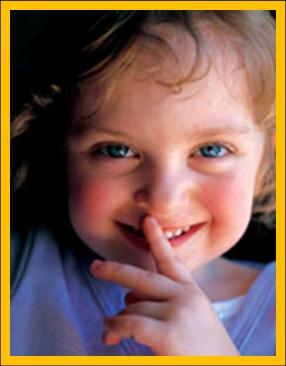 Общество 
( сверстники, друзья)
В семье ребёнок приобретает первый социальный опыт,
учится общению и социальному ориентированию
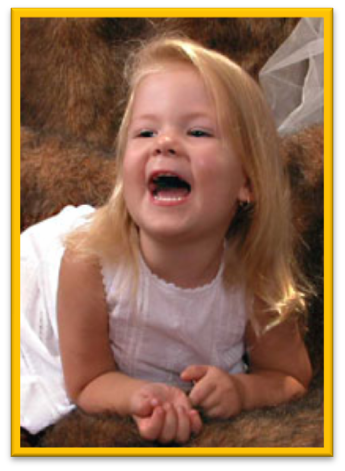 Семья
Социальное 
партнёрство
Детский сад
Сотрудничество 
Взаимодействие
Попечительский совет в ДОУ функционирует с 2004года. Работает на основании Положения под руководством председателя, выбранного из числа родительской общественности.
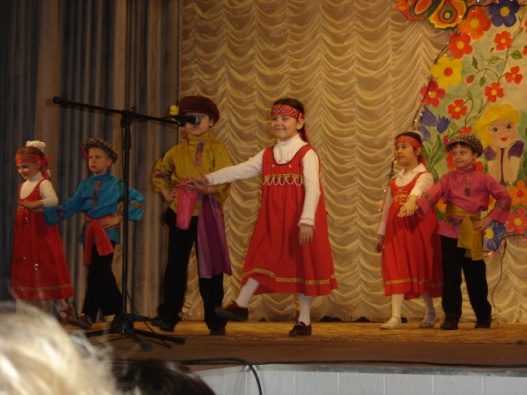 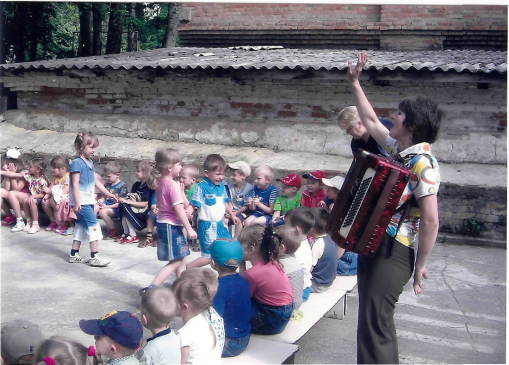 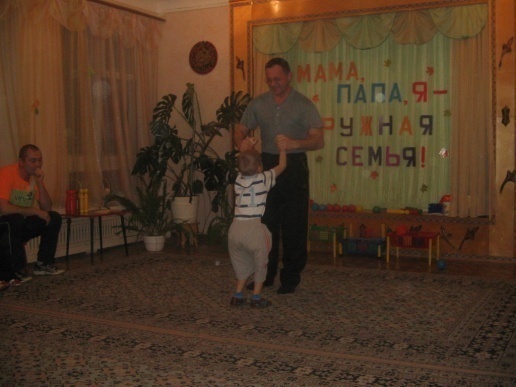 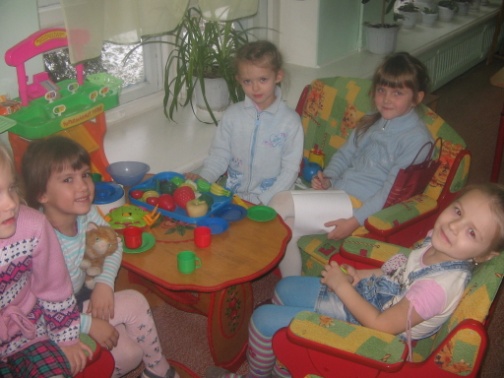 На основании данных мониторинга были созданы такие вариативные формы дошкольного образования,как:
Группа выходного дня
« Будущий первоклассник»
цель: обеспечение равных стартовых возможностей при поступлении детей в школу.
График работы:
Суббота 
8.00-12.00
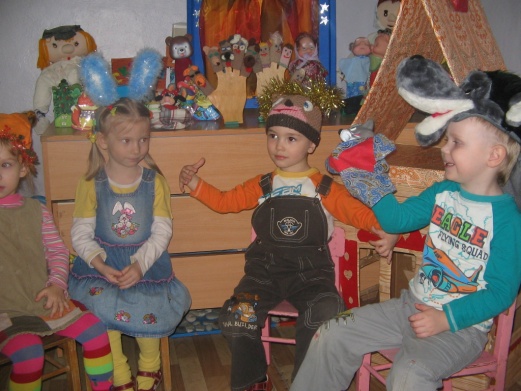 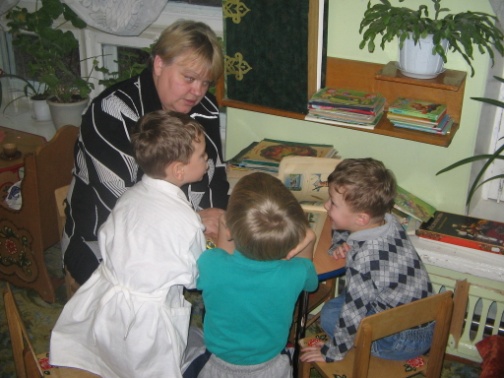 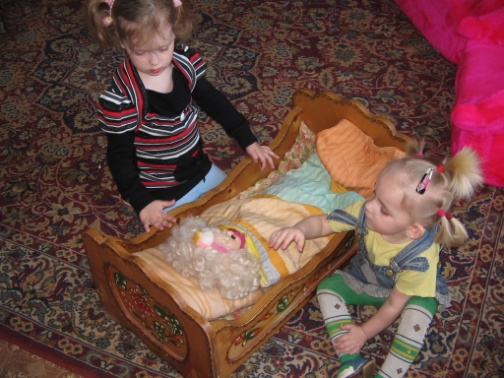 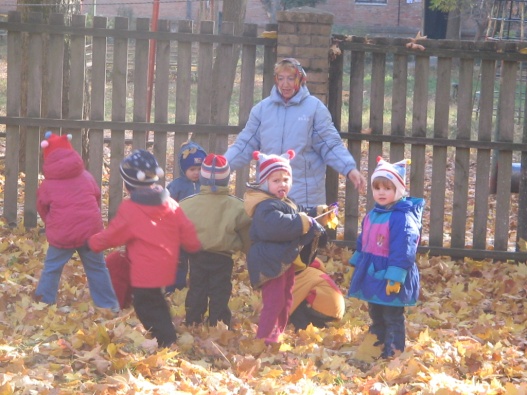 Консультативный пункт
Цель создания: оказание консультативной помощи семьям, воспитывающих детей на дому по вопросам воспитания и образования.
График работы:
ВТОРНИК 10.00-12.00
ЧЕТВЕРГ 15.30-17.00
СПЕЦИАЛИСТЫ КП:
Зам. зав. По ВМР
Медсестра 
Музыкальный руководитель
Педагог-психолог
Воспитатели
Формы проведения заседаний КП:
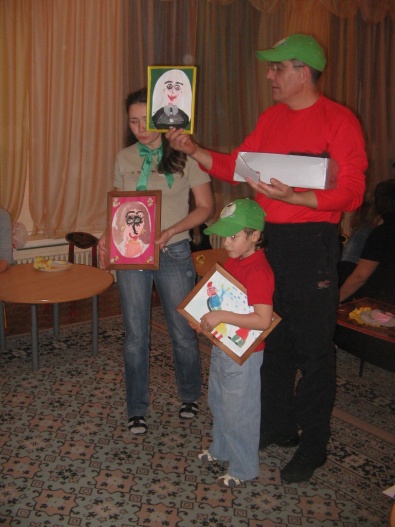 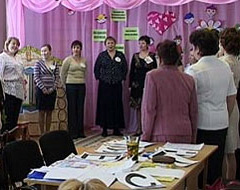 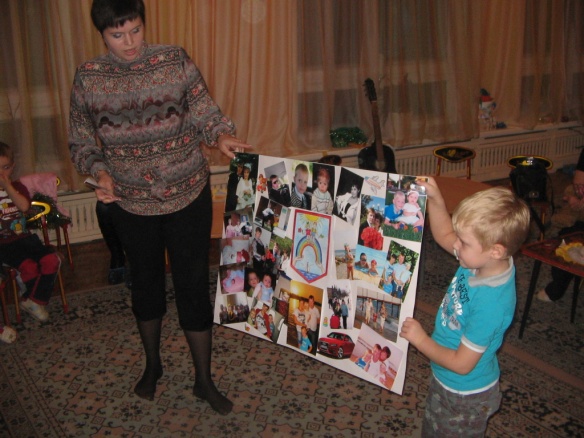 Консультативный пункт работает  по двум направлениям, в зависимости от запросов, интересов родителей, возраста детей:
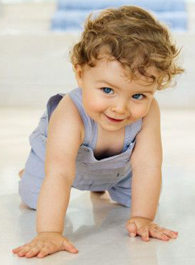 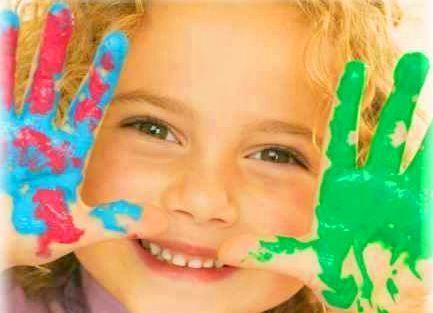 Подсолнушки
Дошколёнок
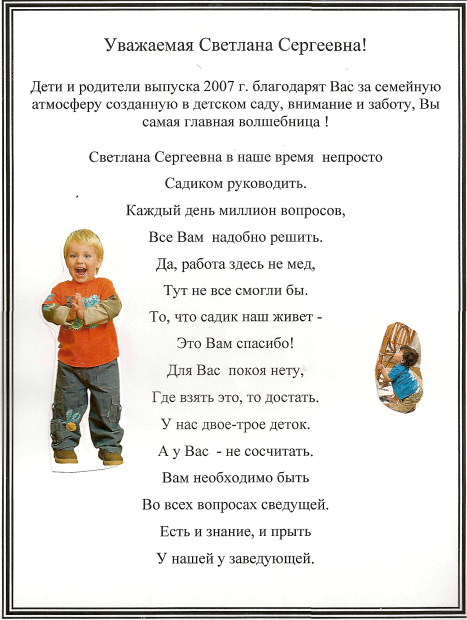 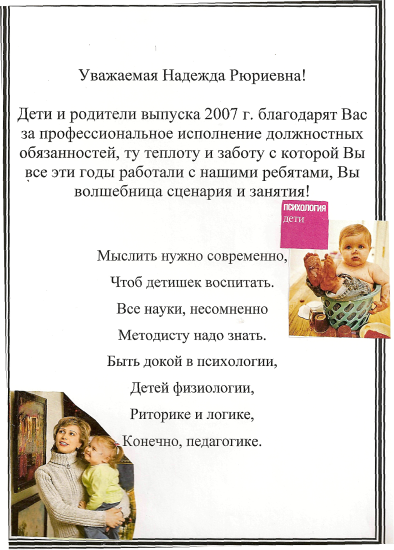 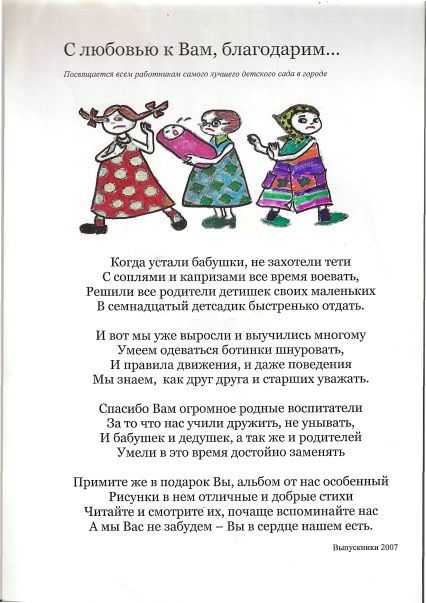 Благодарим за сотрудничество!
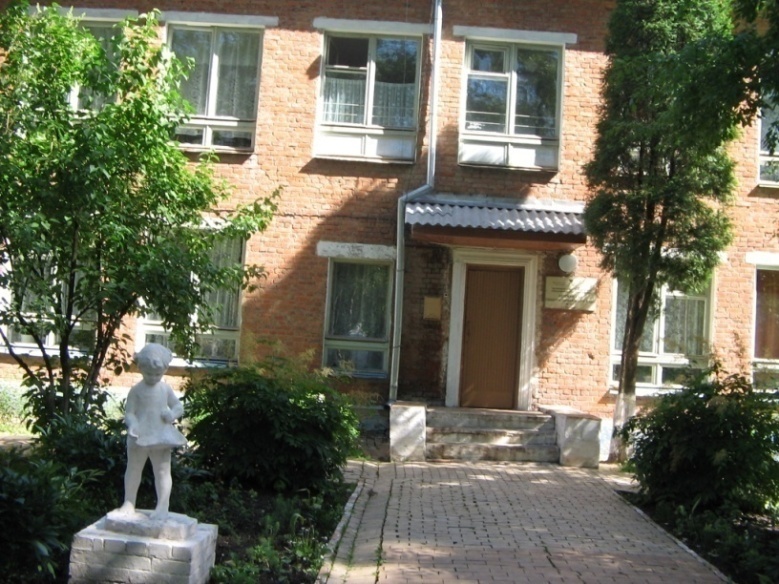 Перспективы:
Спасибо за внимание